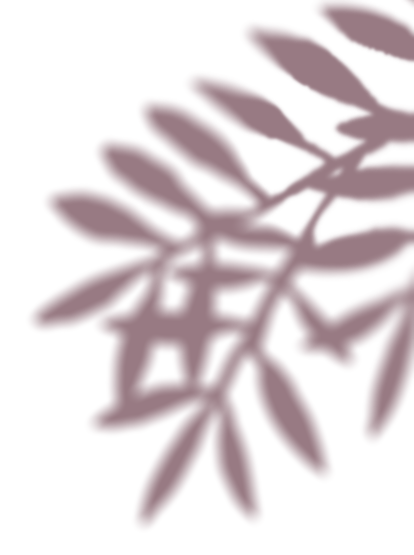 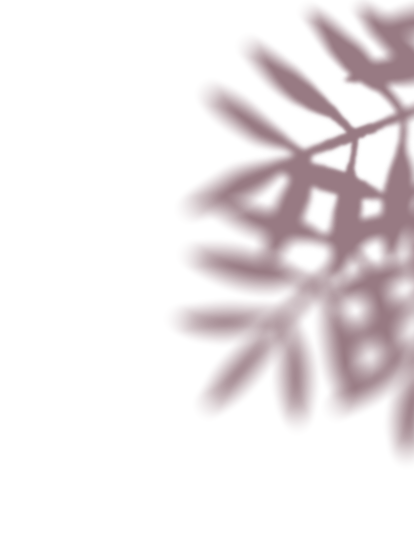 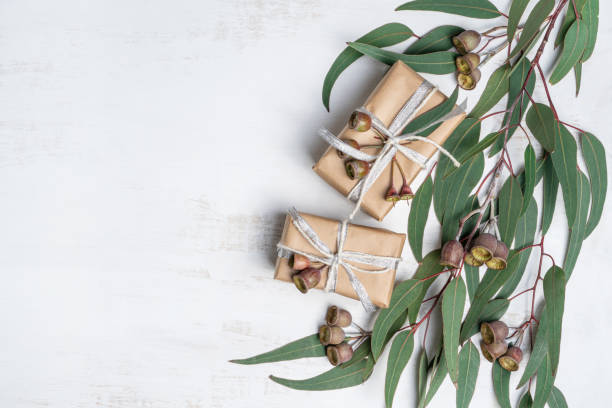 Anthems of Christmas
Expectation - Luke 1:1-56

For no word from God will ever fail

Elisa Dickenson
The Gospel of Luke
Luke:
Author of two books – Luke and Acts 
A Gentile – only Gentile writer in the New Testament 
A Doctor – Paul called him “beloved physician” (Col 4:14)
Had special skills – science, research, analysis, thorough investigator, clear thinker
Not a direct eyewitness to Jesus’ ministry but Luke had access to original records, materials and people who were direct eyewitnesses 
Carefully investigated everything from the beginning
Writes an orderly and comprehensive account 
Gospel of Luke was written approx. A.D 60  - about 30 years after Jesus died. 
Book is written to Theophilus meaning “One who loves God” – possibly a Roman acquaintance of Luke with a strong interest in Jesus.
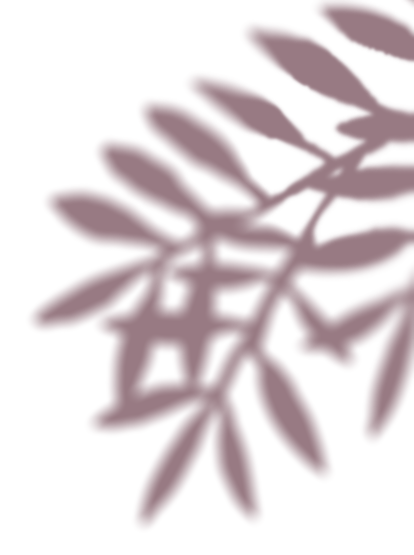 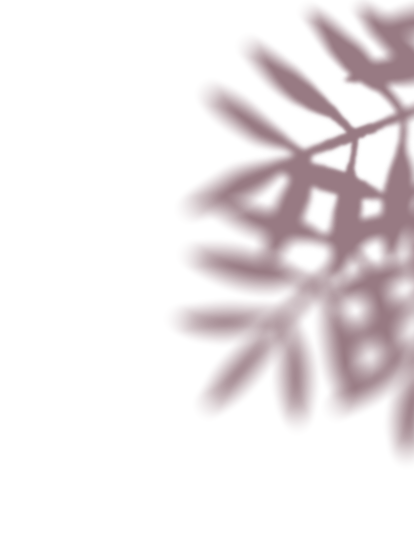 Expectation?
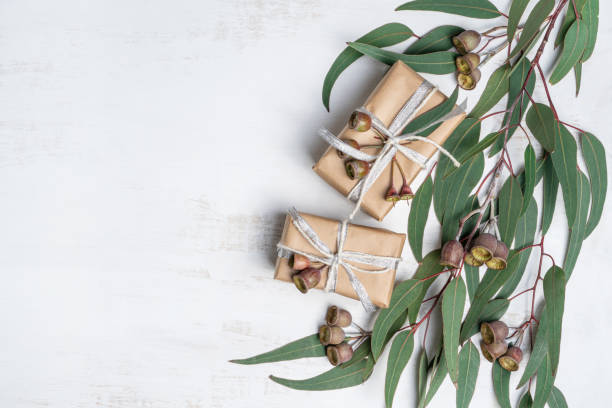 Definition:
A strong belief that something will happen or be the case. 

“One of the dynamic products of our faith in God is POSITIVE EXPECTATION. Faith always incubates positive expectation. Hope is defined by someone as “a positive expectation of something good happening to you”. Faith is never strong without hope. Hope for positive expectation is a powerful tonic for faith. As strong as faith is, faith is lazy, latent and indolent without positive expectation.”
- OBEMBE,Olanrewaju,The Power of Your Expectation, published 26 September 2015

When we put our faith in God, we can have positive expectations
What positive expectations should we have as believers?

Our expectations should be embedded in the Word of God
Our expectations can also come from the promises He makes to us individually 
Estimated to be approximately 8,810 promises made by God in the Bible (7,487 of them being promises made by God to humankind)

We can have positive expectations if God has promised us he will do something  
Why?
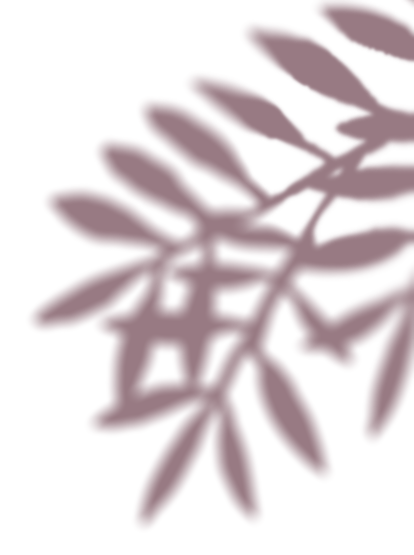 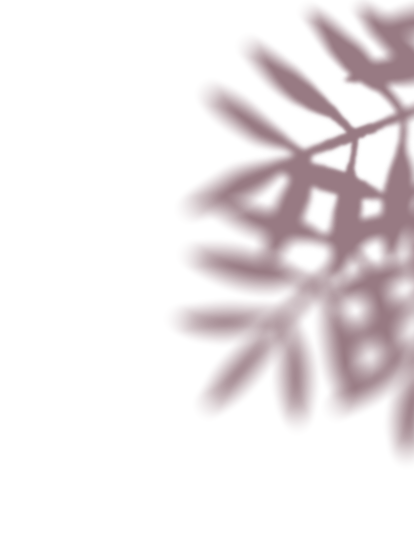 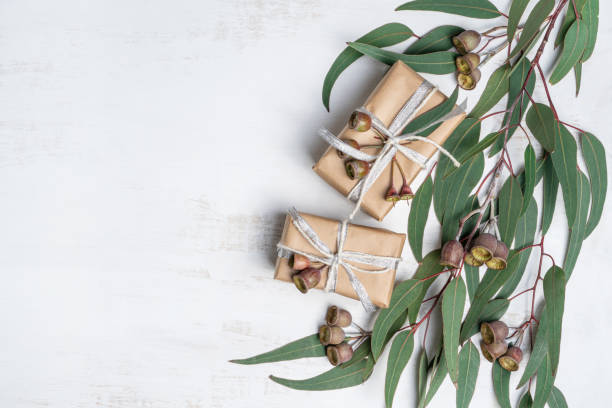 “For no word from God will ever fail.”

Luke 1:37
Zechariah & Mary – Similarities

Visited by the Angel Gabriel (Luke 1:19; 1:26-27)
Reassured by Gabriel - “Do not be afraid” (Luke 1:13, 30).
Troubled when the Angel Gabriel approaches them (Luke 1:12, 29).
Promised the miraculous birth of a son (Luke 1:13; 1:31)
Equally unfit to have a child: Zechariah's wife is barren, and Mary is a virgin (Luke 1:7; Luke 1:27)
Respond with equal perplexity and a question—"How?" (Luke 1:18; 1:34)
Given the name of the coming child “John/Jesus” (1:13, 31).
Gabriel says of both children, “he will be great” (1:15, 32).
Gabriel references the work of the Holy Spirit to both of them (1:15, 35).
And although delayed for Zechariah, both exalt the Lord in the Canticle and Magnificat respectively (1:68-79; 1:46-55).
Zechariah – facts
Married to Elizabeth 
Zechariah and Elizabeth were both very old
Childless
Both righteous in the sight of God
Zechariah was a Jewish Priest  - priestly division of Abijah 
His division happened to be on duty at the Temple this week – no coincidence!
The lot to serve in the Temple of the Lord fell to Zechariah – a once in a lifetime opportunity!
The Angel, Gabriel, speaks to Zechariah
Luke 1:13-17
“Do not be afraid, Zechariah; your prayer has been heard. Your wife Elizabeth will bear you a son, and you are to call him John. 14 He will be a joy and delight to you, and many will rejoice because of his birth, 15 for he will be great in the sight of the Lord. He is never to take wine or other fermented drink, and he will be filled with the Holy Spirit even before he is born. 16 He will bring back many of the people of Israel to the Lord their God. 17 And he will go on before the Lord, in the spirit and power of Elijah, to turn the hearts of the parents to their children and the disobedient to the wisdom of the righteous—to make ready a people prepared for the Lord.”
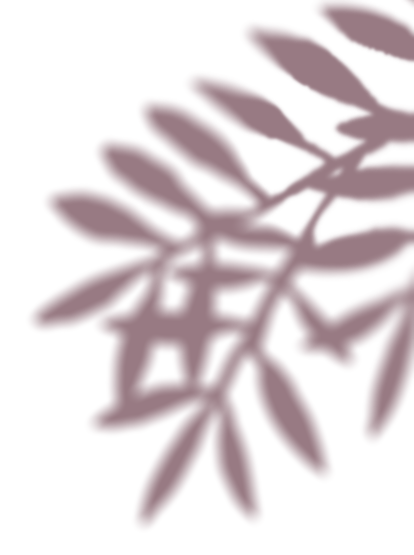 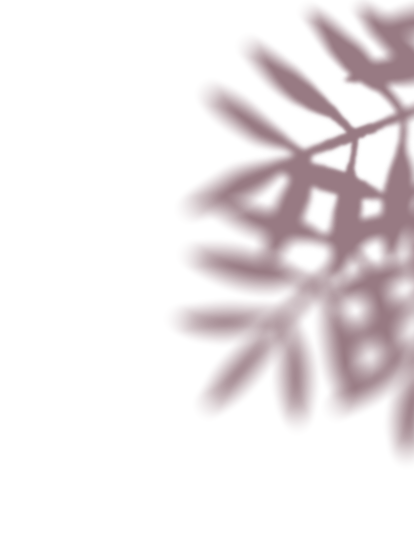 Zechariah doubts
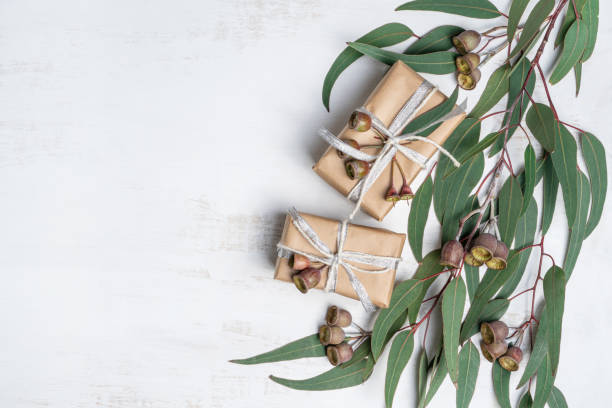 Luke 1:18
18 Zechariah asked the angel, “How can I be sure of this? I am an old man and my wife is well along in years.” - NIV

18 Zachariah said to the angel, “Do you expect me to believe this? I’m an old man and my wife is an old woman.” - The Message

Zechariah questioned God’s ability 
How do you think you would have responded?
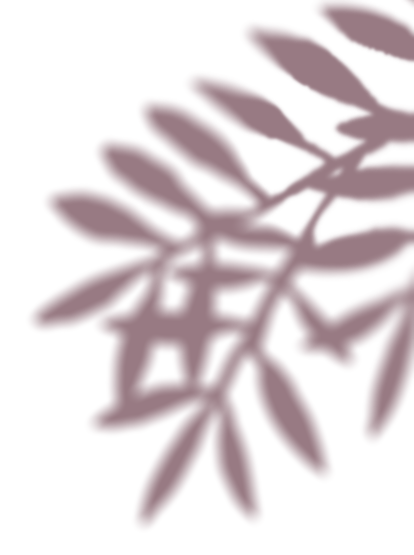 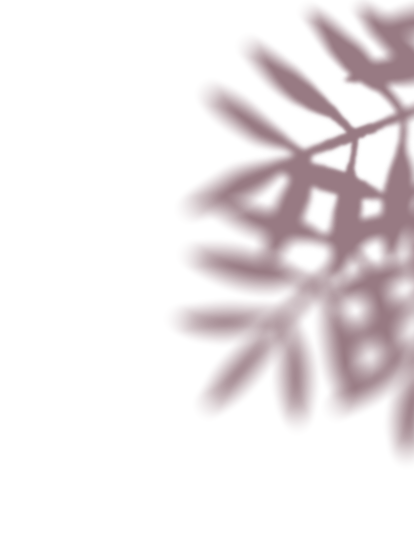 Zechariah doubtsThe consequence
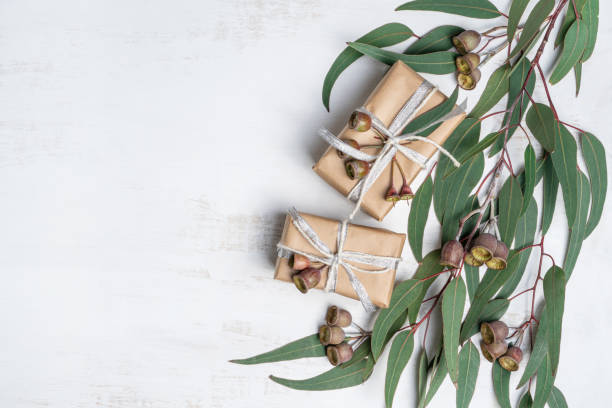 Luke 1:19-20
“I am Gabriel. I stand in the presence of God, and I have been sent to speak to you and to tell you this good news. 20 And now you will be silent and not able to speak until the day this happens, because you did not believe my words, which will come true at their appointed time.”
Zechariah - The take aways 
Doubt is a normal human response when faced with what seems impossible.  
BUT – doubt that denies God’s word is true or doubt which demands that God proves himself is displeasing to God
Cannot think the above type of doubt is without consequence. 
Doubt can steal our joy and praise for God
Length of time as a Christian does not determine level of faith – ongoing relationship with God is important
God’s promises and His grace are bigger than our doubt – thank you God!
God loves us – even when we doubt! His love for us is not dependent on our goodness. 
With God, expect the unexpected.
“For no word from God will ever fail”
Mary – facts

Young

A woman

A virgin

Pledged to be married to Joseph (a descendent of David)
The Angel, Gabriel, speaks to Mary
Luke 1:28-33

28 The angel went to her and said, “Greetings, you who are highly favored! The Lord is with you.” 29 Mary was greatly troubled at his words and wondered what kind of greeting this might be. 30 But the angel said to her, “Do not be afraid, Mary; you have found favor with God. 31 You will conceive and give birth to a son, and you are to call him Jesus. 32 He will be great and will be called the Son of the Most High. The Lord God will give him the throne of his father David, 33 and he will reign over Jacob’s descendants forever; his kingdom will never end.”
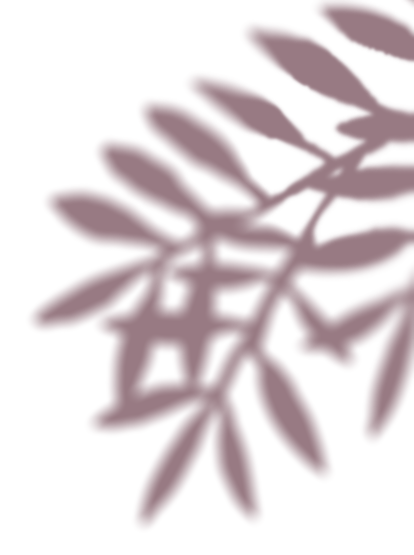 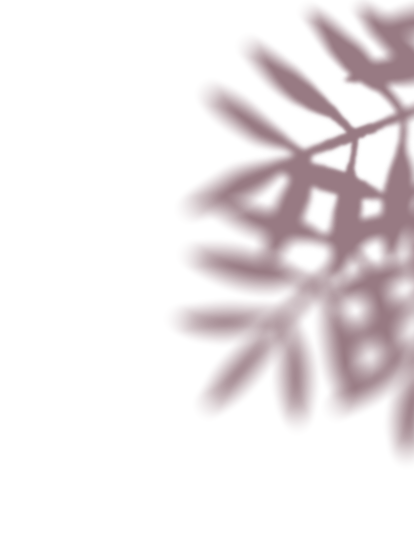 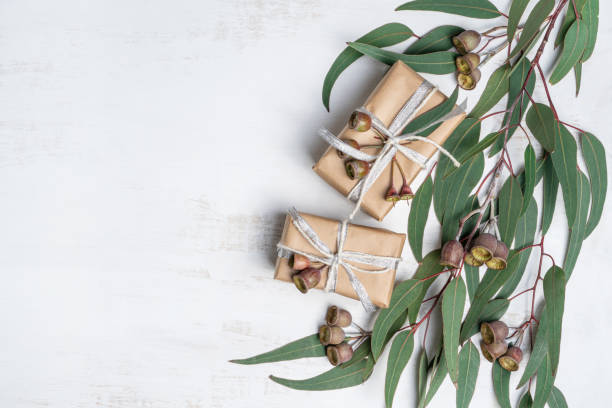 Mary believesAsks about the process
Luke 1:34
34 “How will this be,” Mary asked the angel, “since I am a virgin?” – NIV

34 Mary asked the angel, “But how can this happen? I am a virgin.” – NLT

Mary does not disbelieve God’s ability to do this. Rather, she questions the process of how it will happen.
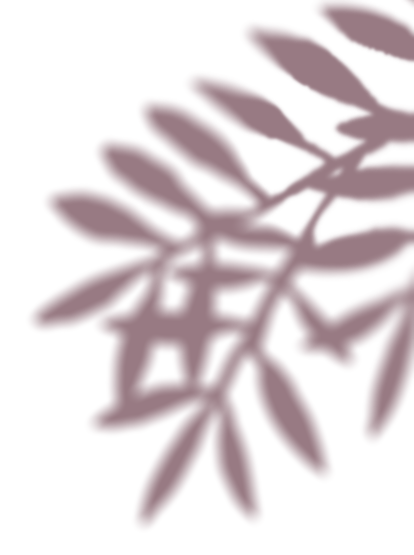 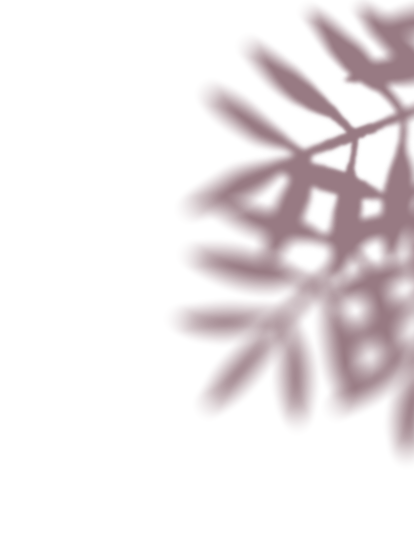 Mary believesGabriel explains the process
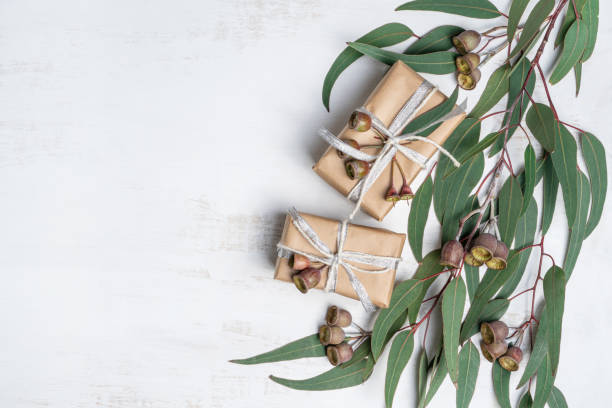 Luke 1:35-37

35 The angel answered, “The Holy Spirit will come on you, and the power of the Most High will overshadow you. So the holy one to be born will be called[b] the Son of God. 36 Even Elizabeth your relative is going to have a child in her old age, and she who was said to be unable to conceive is in her sixth month. 37 For no word from God will ever fail.”
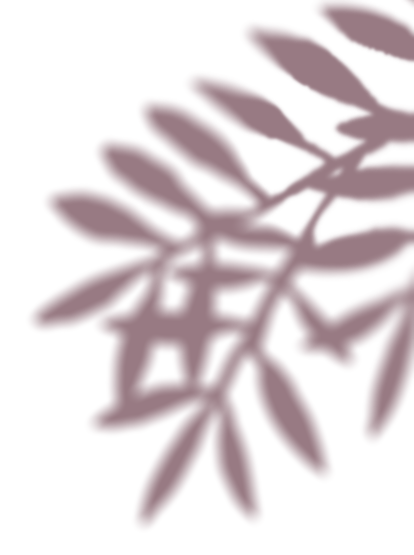 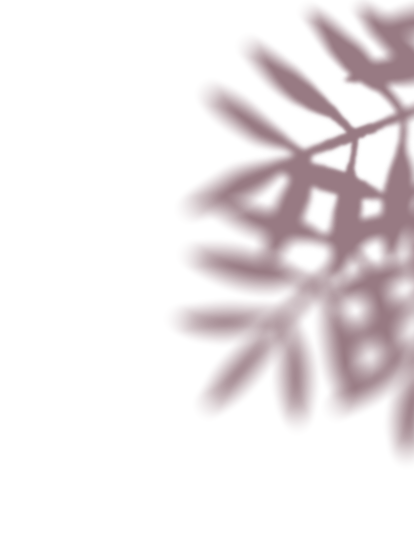 Mary believesFaith
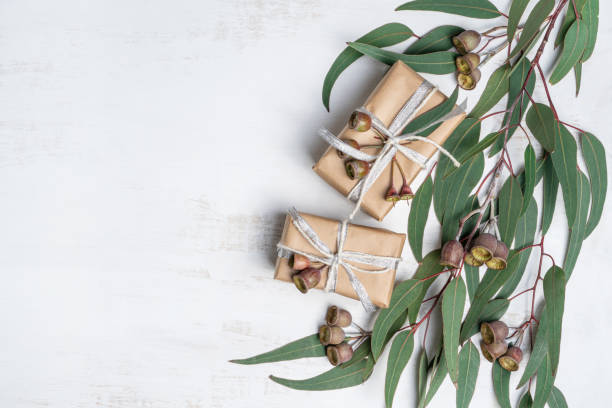 Luke 1:38

38 “I am the Lord’s servant,” Mary answered. “May your word to me be fulfilled.” Then the angel left her.
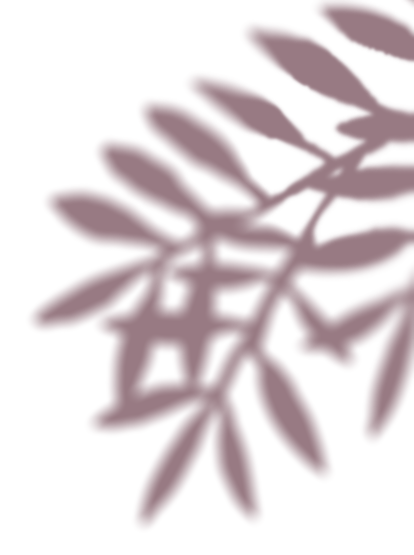 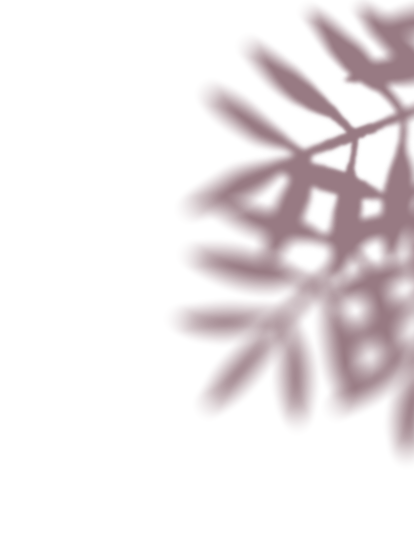 Mary believesElizabeth’s response
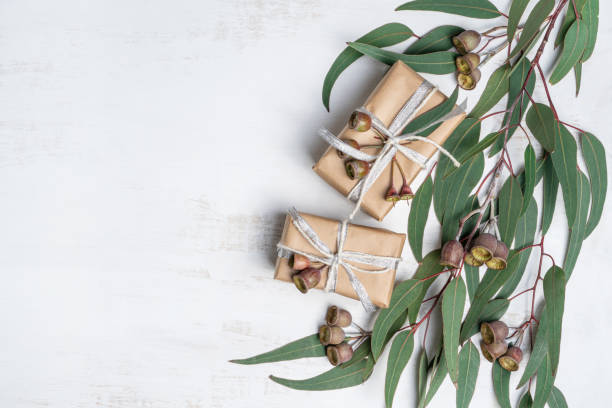 Luke 1:42-45
42 In a loud voice she exclaimed: “Blessed are you among women, and blessed is the child you will bear! 43 But why am I so favored, that the mother of my Lord should come to me? 44 As soon as the sound of your greeting reached my ears, the baby in my womb leaped for joy. 45 Blessed is she who has believed that the Lord would fulfill his promises to her!”
The Magnificat: Mary’s Song of Praise 
Luke 1:46-55 – The Message
46-55 And Mary said,
I’m bursting with God-news;    I’m dancing the song of my Savior God.God took one good look at me, and look what happened—    I’m the most fortunate woman on earth!What God has done for me will never be forgotten,    the God whose very name is holy, set apart from all others.His mercy flows in wave after wave    on those who are in awe before him.He bared his arm and showed his strength,    scattered the bluffing braggarts.He knocked tyrants off their high horses,    pulled victims out of the mud.The starving poor sat down to a banquet;    the callous rich were left out in the cold.He embraced his chosen child, Israel;    he remembered and piled on the mercies, piled them high.It’s exactly what he promised,    beginning with Abraham and right up to now.
Mary  - The take aways 
God loves and delights in our faith

Joy flows from our faith – Mary’s Song of Praise 

Strong faith is not dependent on length of time as a Christian

Strong relationship and connection with God is important for our faith – building relationship through reading the Word and prayer. This builds faith. 

Submit to God when He speaks
“For no word from God will ever fail”
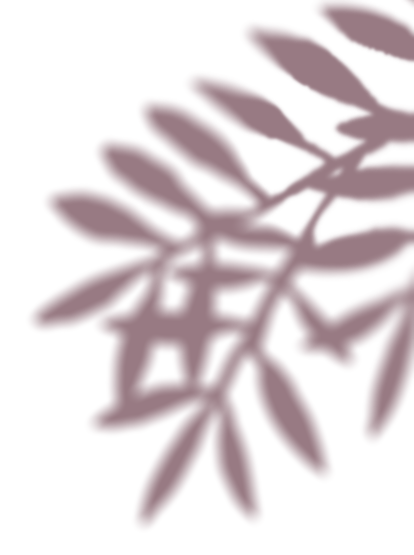 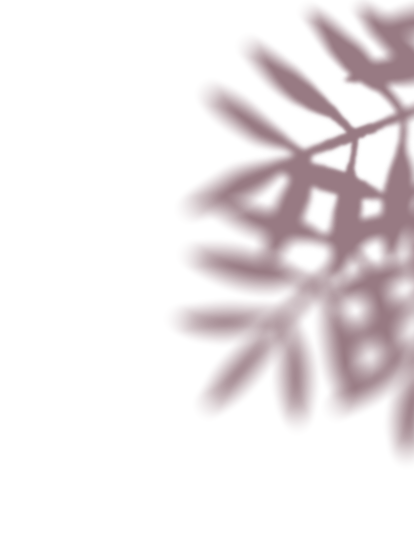 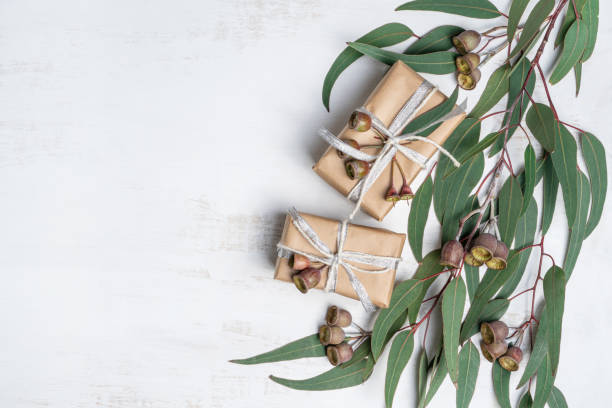 “For no word from God will ever fail.”

Luke 1:37